Маркетинг ресторанних послуг
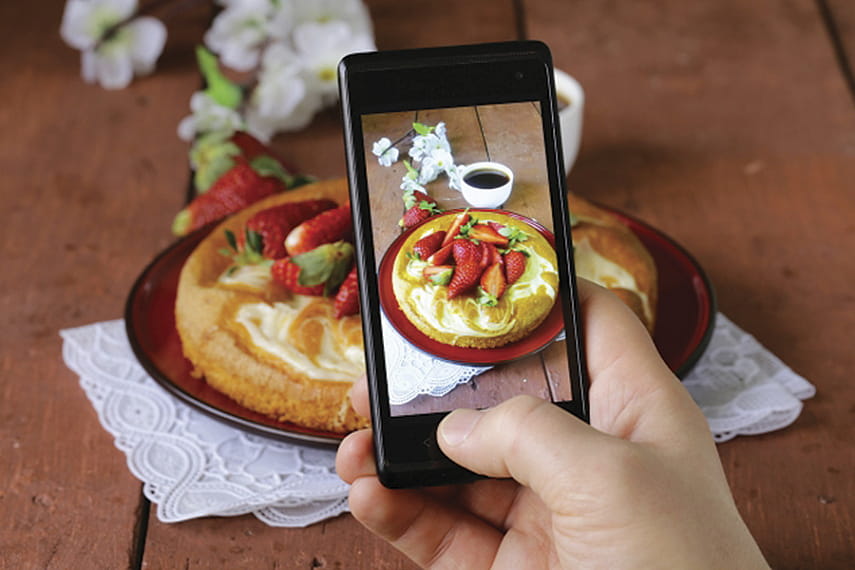 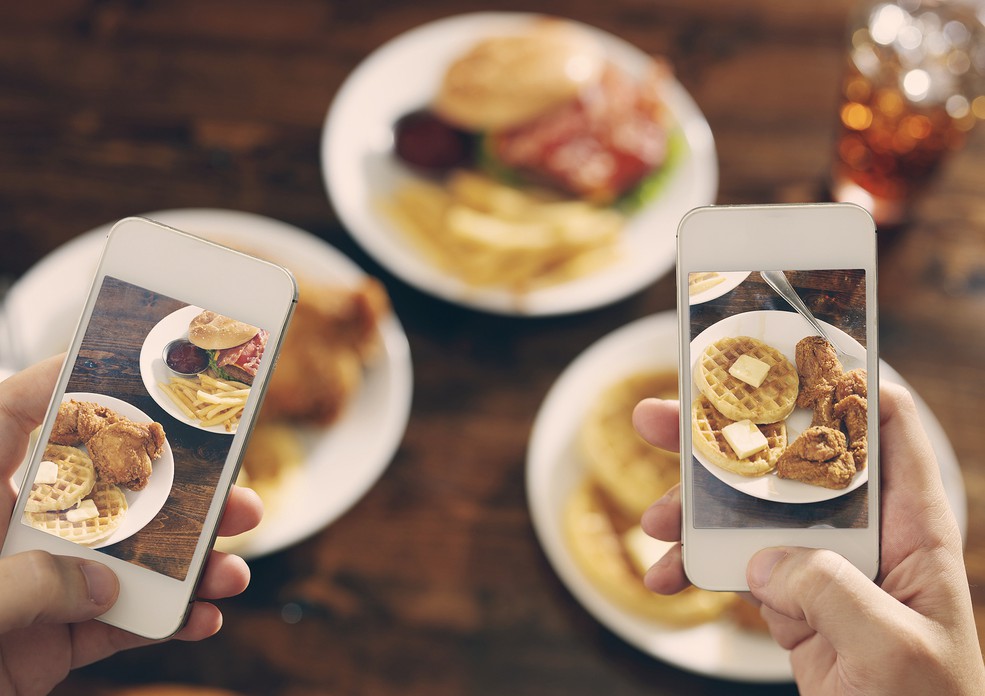 План
Особливості маркетингу в ресторанному бізнесі
Завдання ресторанного маркетингу.
Інструменти маркетингу. Моделі маркетингу.
1. Особливості ресторанного маркетингу
Ресторан – один із найскладніших типів підприємств сервісу.
Від керуючого рестораном потрібні не лише організаторські здібності та економічні знання, а й уміння створити особливу атмосферу закладу.
Отже, необхідне «тонке» налаштування маркетингу, що дозволяє і залучити, і утримати клієнта.
Але, на жаль, саме у ресторанах часто маркетингу приділяється недостатньо уваги.
Маркетинг ресторану-комплексна система організації виробництва і збуту продукції, орієнтована задоволення споживачів та отримання прибутку на основі дослідження та прогнозування ринку
Серед основних причин «неуваги» до маркетингу в ресторанному бізнесі можна назвати:
– рівень маркетингової підготовки власників (керуючих) ресторанів найчастіше нижчий порівняно з керівниками багатьох інших видів бізнесу.
- нерозуміння цінності маркетингу і, внаслідок цього, небажання фінансувати цей напрямок. Прагнення заощадити відноситься як до фінансування маркетингових програм, так і до зарплат спеціалістів (і, відповідно, до оплати роботи зовнішніх компаній), які б могли організувати таку роботу.
– знаючі фахівці у галузі маркетингу не поспішають працювати на підприємствах громадського харчування.
По-перше, вони не вважають цю роботу престижною і такою, що дає значний досвід.
По-друге, перспектив зростання у ресторані небагато. 
По-третє, рівень зарплат у ресторані на такі посади невисокий і підходить тільки для фахівців-початківців.
Основні етапи маркетингу ресторану
1. Позиціювання вашого закладу
2. Визначення типу гостя ресторану
3. Визначення основних конкурентів
4. Складання плану маркетингових заходів
5. Формування маркетингового бюджету
6. Використання зворотного зв’язку клієнтів
7. Оптимізація меню ресторану. Формуючи кожну страву, пам’ятайте про позиціювання та визначте завдання цієї страви.
8. Оптимізація подачі страв
9. Ціноутворення у ресторані. До питання про ціноутворення підходьте також з емоційного боку гостя: які емоції він відчуває, коли дізнається вартість вашої страви? Не ігноруйте ресторанний ринок, своїх колег та конкурентів. У багатьох закладах у меню є така сама страва — не потрібно завищувати або занижувати ціну, щоб виділити її. Зробіть її незабутньою.
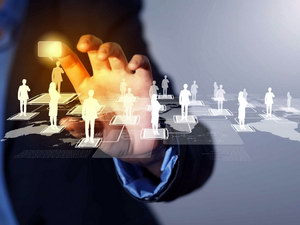 2. Завдання ресторанного маркетингу
Існує 5 основних завдань ресторанного маркетингу:
1. Інформування відвідувачів ресторану.
2. Залучення цільових груп гостей.
3. Розширення кола відвідувачів ресторану.
4. Утримання гостей.
5. Збільшення прибутку з гостя.
1 завдання: Інформування відвідувачів ресторану.
Це завдання відноситься до початкового етапу діяльності ресторану - відразу після відкриття необхідно інформувати потенційних клієнтів про цю подію. Добре також анонсувати відкриття ресторану заздалегідь.
Інформування про ресторан доречно й у випадках, коли змінюється концепція ресторану чи впроваджуються інші настільки сильні зміни, що у очах колишніх гостей, заклад починає сприйматися як інший ресторан.
2 завдання. Залучення цільових груп гостей
Планувати цільову групу відвідувачів треба ще стадії розробки концепції ресторану.
Концепція ж базується на маркетинговому дослідженні, в якому вимальовується цільова група.
Також на стадії розробки концепції визначаються параметри закладу, здатні залучити цільову групу, а також ті, що відсікатимуть небажану публіку.
Ці поняття взаємопов'язані – чітке позиціонування закладу приваблює певних відвідувачів автоматично відсікаючи інших.
Комплекс заходів, призначених для залучення цільової групи та відсікання небажаної публіки:
Добре спланована рекламна кампанія, де чітко проглядається образ ресторану.
Розташування.
Цінова категорія, де працює ресторан.
Кухня та якість продукції, 
оформлення страв.
Рівень сервісу, якість 
сервірування.
Дизайн фасаду, вивіски, 
входу та інтер'єру.
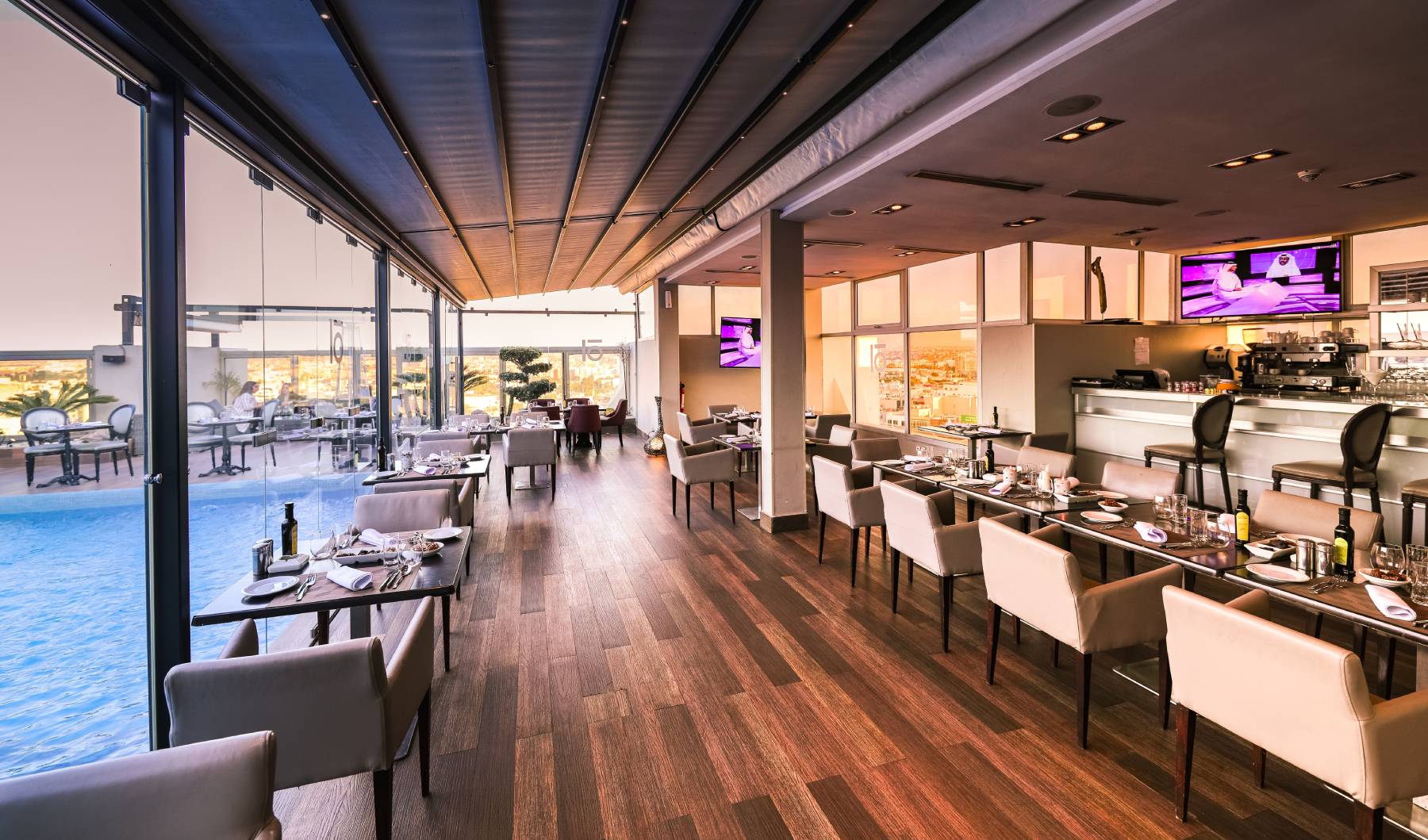 3 завдання. Розширення кола відвідувачів ресторану
Два способи розподілу потоків гостей
Перший – залучати відвідувачів на банкетне обслуговування. Звичайно, ця категорія відвідувачів далеко не завжди збігається з цільовою аудиторією ресторану, але є можливість рознести їх за часом.
Проводити сімейні обіди має сенс там, де мешкає достатня кількість потенційних відвідувачів (наприклад, у спальних районах). Для ресторанів, розташованих у бізнес-районах, цей захід буде провальним.
Другий спосіб це розмежування відвідувачів на потоки – робота у кількох форматах
Наприклад, вдень ресторан працює за схемою роздавальної лінії, а увечері – у форматі ресторану з обслуговуванням.
Це може бути доцільним, оскільки публіка, яка відвідує заклад у денний та вечірній час, різна.
Те саме стосується і ресторанів у бізнес-центрах.
Очевидно, що вдень люди використовують його як місце їди, а у вечірній час – як місце відпочинку.
Для залучення додаткової публіки можна домовитися з керівництвом центру, щоб воно вдень безперешкодно пропускало до ресторану всіх охочих з офісів, які не розташовані в цьому бізнес-центрі.
Не зайвим буде провести відповідну рекламну кампанію. У вечірній час можна залучати людей, які живуть поблизу кафе, а також рекламувати банкети.
4 завдання: Утримання гостей
Утримати гостя – це означає зробити те, щоб він перейшов із розряду випадкових у розряд постійних і надовго таким залишився. Спочатку завдання вирішується досить просто. 
Ви відкриваєте ресторан, розрахований на певну цільову аудиторію, та за допомогою різноманітних рекламних заходів залучаєте до нього людей.
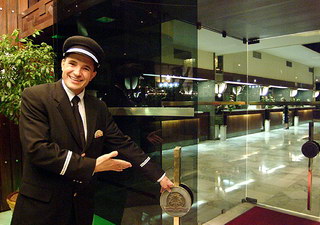 Під час формування рекламних заходів слід ураховувати:
Реклама має бути короткою.
Реклама має бути зрозумілою гостю.
При побудові тексту слід заздалегідь виділити головне, чим розпочати чи закінчити.
Матеріал має бути різноманітний чи незвичайний.
Не повинна суперечити звичним для споживача поняттям та переконанням.
Необхідно враховувати дух основних тенденцій життя.
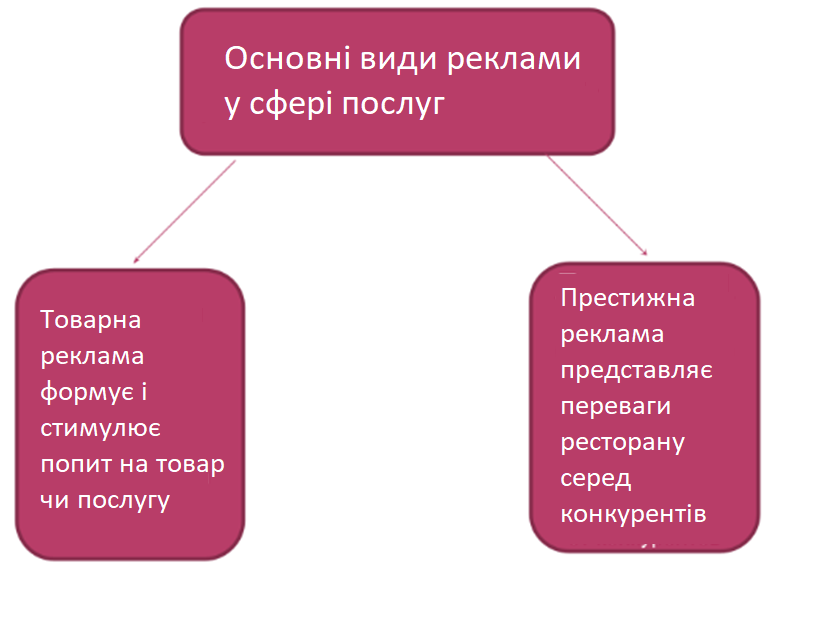 Фактори, що активно сприяють повторним відвідуванням гостей:
Кухня та якість приготування страв. Проблемою може стати догляд шеф-кухаря, оскільки в такому випадку доводиться повністю переробляти меню, оскільки змінюється смак звичних страв або вони замінюються іншими.

Обслуговування. Клієнти особливо цінують привітність та увагу офіціантів. Причому в деяких ресторанах (зазвичай найвищої цінової категорії) прийнято, щоб ставлення до відвідувачів було персоніфікованим. У цих закладах прийнято дізнаватися про своїх постійних відвідувачів в особу, спілкуватися з ними, підтримувати постійний контакт.
Методи стимулювання:
Різні методи стимулювання, наприклад програми знижок, бонусні програми, дегустації, розіграші, святкові вечори тощо. При цьому в багатьох закладах практикується продаж карток знижок.
Привітання клієнта з днем ​​народження електронною поштою, SMS тощо, які стали популярними в інших видах бізнесу, починають активно використовуватися і в ресторанах.
5 завдання: Збільшення доходу від гостя
Збільшення доходу мається на увазі, що гість або частіше приходить у ресторан, або платить більше за рахунками при тому ж графіку відвідувань (бажано, звичайно, те й інше).
Методів для цього є досить багато.
Наприклад
створення відповідної атмосфери закладу. Адже від неї багато в чому залежатиме, чи захоче людина прийти саме в цей ресторан, чи змушена його відвідувати тільки через те, що вона розташована поруч.
Проте, крім створення «правильної» атмосфери, можна назвати деякі перевірені методики, які дозволяють підняти показники продажу для гостей.
Назвіть які?
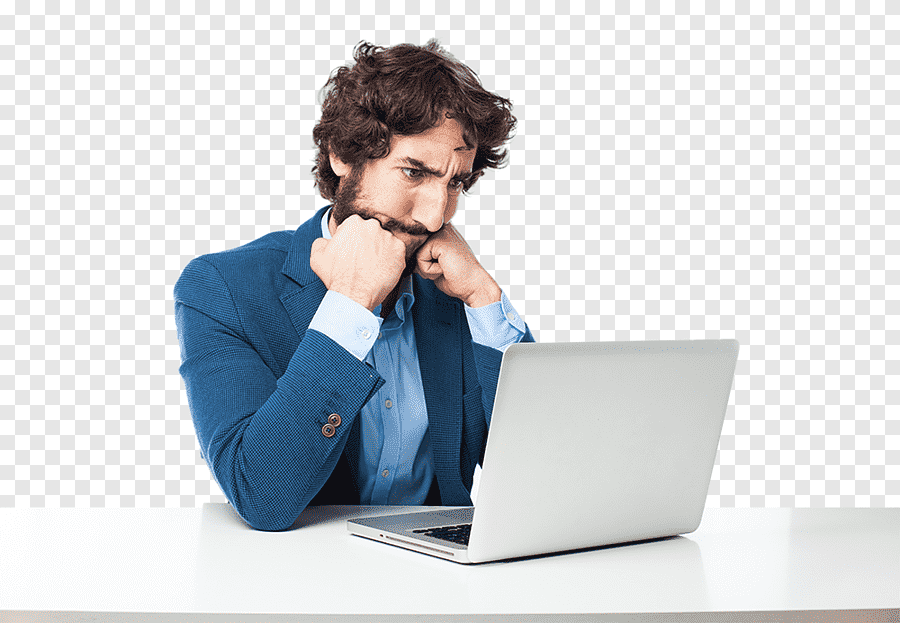 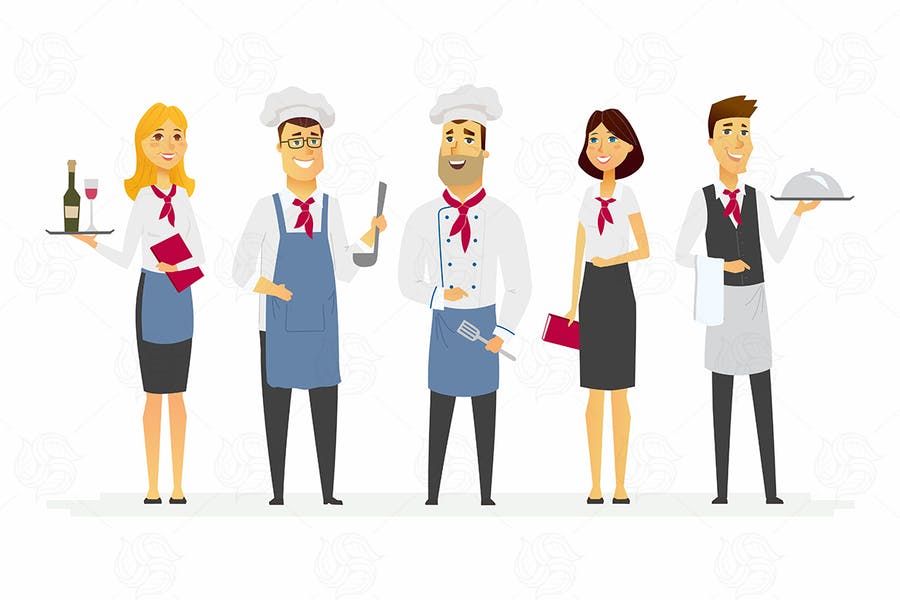 Персонал ресторану
Від уміння продавати великою мірою залежить середній чек закладу. Проте зробити офіціанта та бармена добрими продавцями досить важко.
По-перше, персонал треба навчати. Це коштує грошей, а, як показує практика, навчання персоналу готові витрачатися лише одиниці.
По-друге, величезна плинність обслуговуючого персоналу ресторану змушує робити процес навчання перманентним, що потребує додаткових витрат (приблизно 50% ресторанів персонал оновлюється протягом року на 30-100%).
Далі щодо персоналу...
По-третє, на сьогодні робота офіціанта непрестижна та малооплачувана.
У зв'язку з цим більшість із них розглядають своє місце як тимчасове, а отже, що не вимагає багато зусиль і серйозного навчання.
По-четверте, низький рівень управлінських і маркетингових знань власників бізнесу в більшості випадків не дозволяє їм вибудувати дієву систему мотивації персоналу, створити команду, націлену на успіх, грамотно організувати продаж тощо.
Додаткові пропозиції у меню….
Це щось на зразок «шеф-кухар рекомендує». Оскільки це спеціальна пропозиція, то її можна спробувати продавати дорожче.
Або, наприклад, акційні програми типу «спеціальна ціна цього тижня», «два за ціною одного» (тут має працювати усвідомлення ексклюзивності пропозиції – «тільки у нас», «тільки зараз»).
Але знов-таки, багато в чому це залежить від того, чи виявиться персонал здатним продати його.
Проведення святкових заходів
Наприклад, днів будь-якої кухні, або введення нового способу приготування (ті самі страви ВОКК тощо).
У цьому випадку майже завжди робиться додаткове меню, яке знову ж таки можна продати дорожче.
Плюс до цього можна запросити постійних (і не лише постійних) клієнтів ресторану. Відповідно, для цього потрібно мати основу таких клієнтів.
3: Інструменти маркетингу
Для того, щоб фунціонування ресторану виходило на вищий рівень, його потрібний	системний	маркетинговий	підхід, так званий маркетинг-мікс.
Поняття "маркетинг мікс" з'явилося у статті "Концепція маркетинг-міксу", опублікованій Нелом Борденом (Neil Borden) у 1964 році. За допомогою даної концепції Борден хотів систематизувати та описати всі інструменти маркетингу, необхідні для створення маркетингового плану розвитку товару компанії.
Модель маркетинга
Модель маркетинг — микс (marketing mix model) или также называемый комплекс маркетинга является основным элементом любой бизнес стратегии. 
Модель проста и универсальна в использовании, и представляет собой некий чек-лист для результативного развития продукта компании на рынке. 
Именно из-за своей простоты модель маркетинг микса может использовать любой — даже человек, не являющийся специалистом в области маркетинга.
Базова модель: маркетинг-мікс 4Р
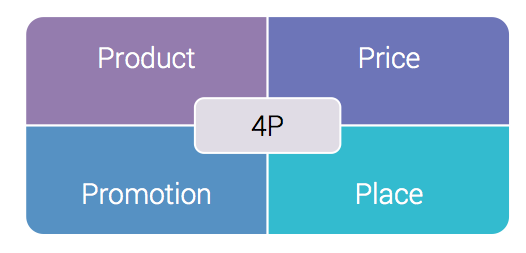 Спочатку комплекс маркетингу включав лише 4 основні елементи:
продукт, ціна, місце продажу і просування товару.
Такий маркетинг мікс називається базовою моделлю 4Р: product, price, pace, promotion.
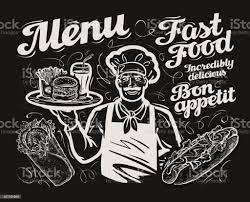 PRODUCT: Продукт
Рішення, які мають бути відображені у маркетинговій стратегії на рівні «продукт»:
 Символіка бренду: ім'я, логотип, фірмовий стиль
Функціонал продукту – необхідні та унікальні властивості товару чи послуги
Необхідний рівень якості товару – з погляду цільового ринку. Якість товару має будуватися на сприйнятті споживачів
Зовнішній вигляд продукту – стиль, дизайн, упаковка
Варіативність чи асортиментний ряд продукту
Підтримка та рівень сервісу
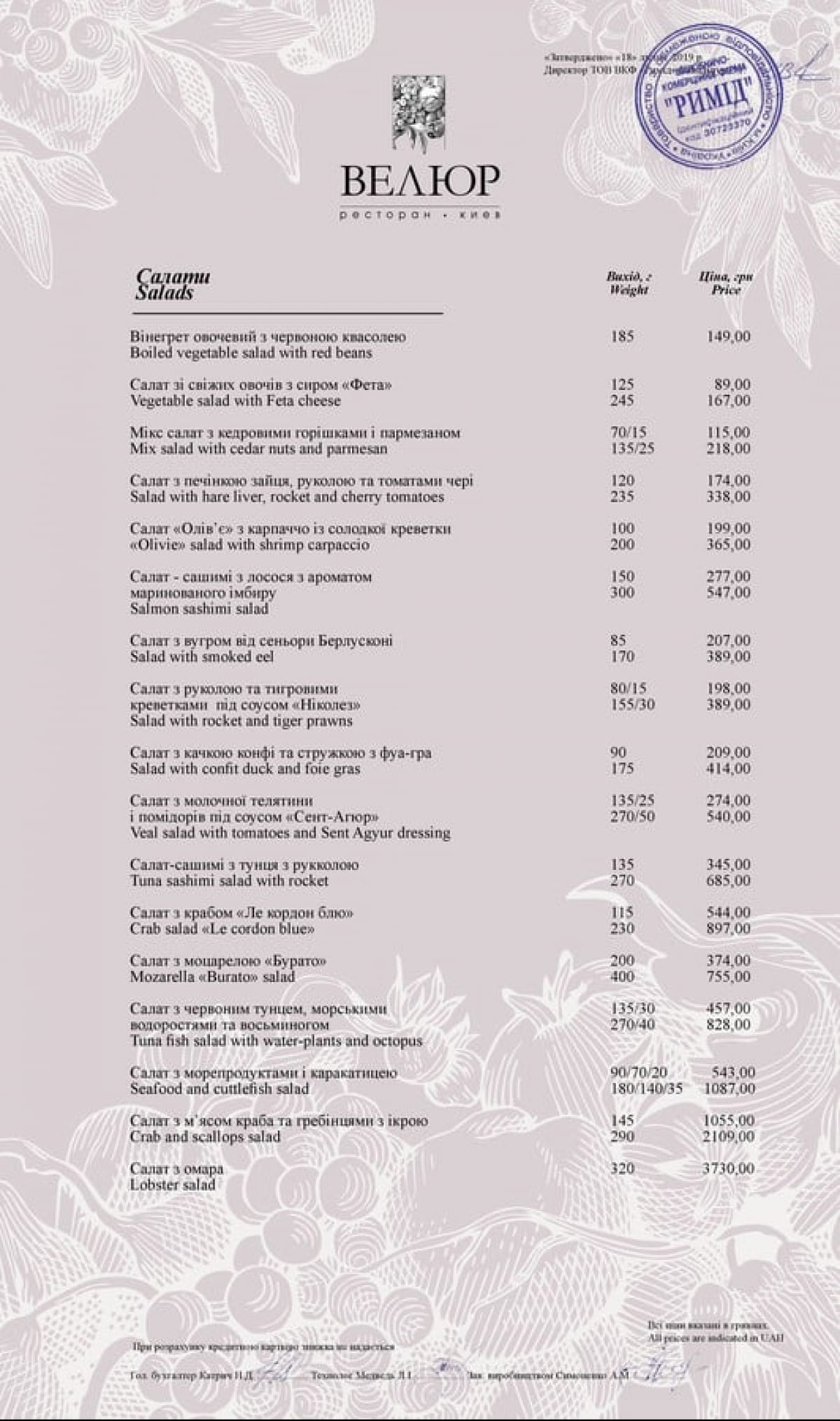 PRICE: Ціна
Ціна є важливим елементом комплексу маркетингу, вона відповідає за кінцевий прибуток від продажу товару. Ціна визначається на основі сприйманої цінності товару споживачем, собівартості продукту, цін конкурентів та бажаної норми прибутку.
PLACE: Місце продажу
Ринки, на яких планується продавати товар.
Канали дистрибуції, якими планується продавати товар.
Вид дистрибуції (ексклюзив, обмежений список дилерів або необмежена дистрибуція).
Умови дистрибуції товару (знижки та 
бонуси, програми лоляльності тощо).
Обов'язковий асортимент товару.
Управління запасами товару та 
логістика (рівень страхових запасів, 
вимоги до термінів придатності тощо).
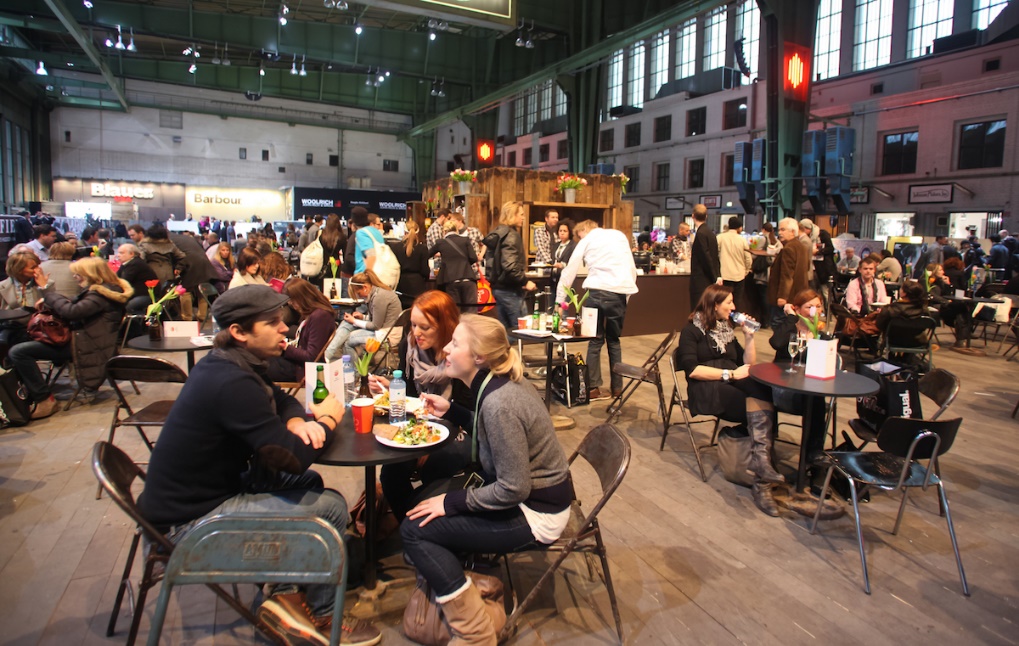 PROMOTIONAL: Просування
У контексті маркетинг міксу під просуванням розуміються всі маркетингові комунікації, які дозволяють привернути увагу споживача до товару, сформувати знання про товар та його ключові характеристики, сформувати потребу в придбанні товару та повторні покупки.
До просування відносяться такі маркетингові комунікації як: реклама, просування в місцях продажу, пошукова оптимізація, PR, прямий маркетинг та інші.
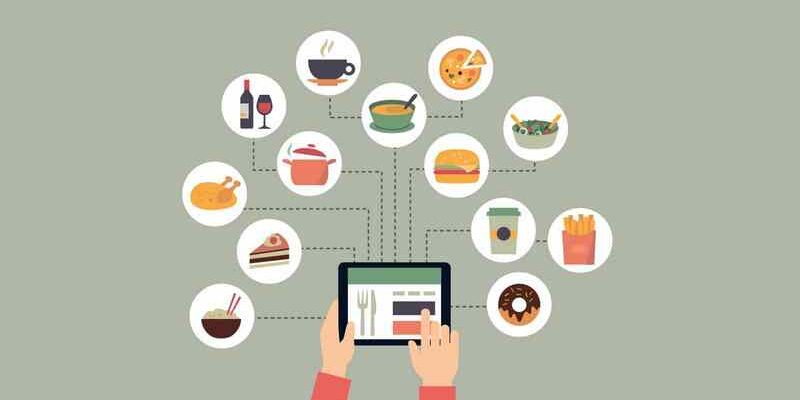 Расширення моделі маркетинг-міксу
У міру ускладнення конкуренції на всіх ринках модель маркетинг міксу 4Р також зазнала змін і перетворилася спочатку на модель 5Р, а потім на модель 7Р.
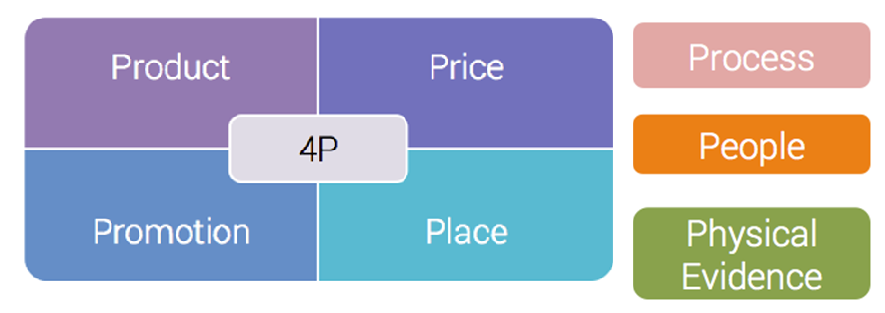 Phisical Evidence: Оточення
PROCESS: Процес
PEOPLE: Люди
Під терміном «People» мається на увазі люди, здатні вплинути на сприйняття товару в очах цільового ринку.
Термін «PROCESS»
визначає те, що оточує споживача у момент придбання послуги.
Фізичне оточення дозволяє сформувати правильний імідж компанії, виділити характерні характеристики товару.
Сутність маркетингу має визначатися формулою:
«Виробляти те, що безумовно знаходить збут, а не намагатися нав'язати споживачеві неузгоджені з ринком продукцію та послуги»
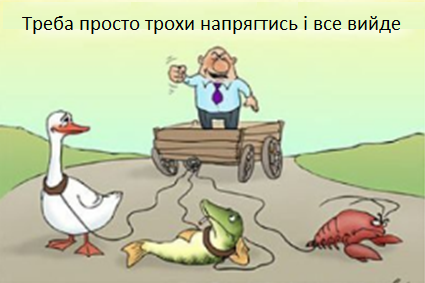